Coding and Logic - Windows
Infrastructure Technician
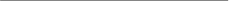 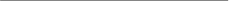 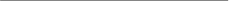 Command line
Most of the things we do with Windows in this section will be in the command line
This is so that you can: 
administer Windows Server Core (non GUI)
automate tasks
Start Windows Command Prompt as an administrator
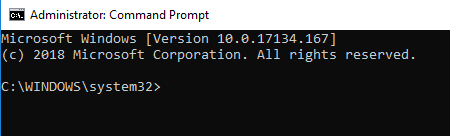 X
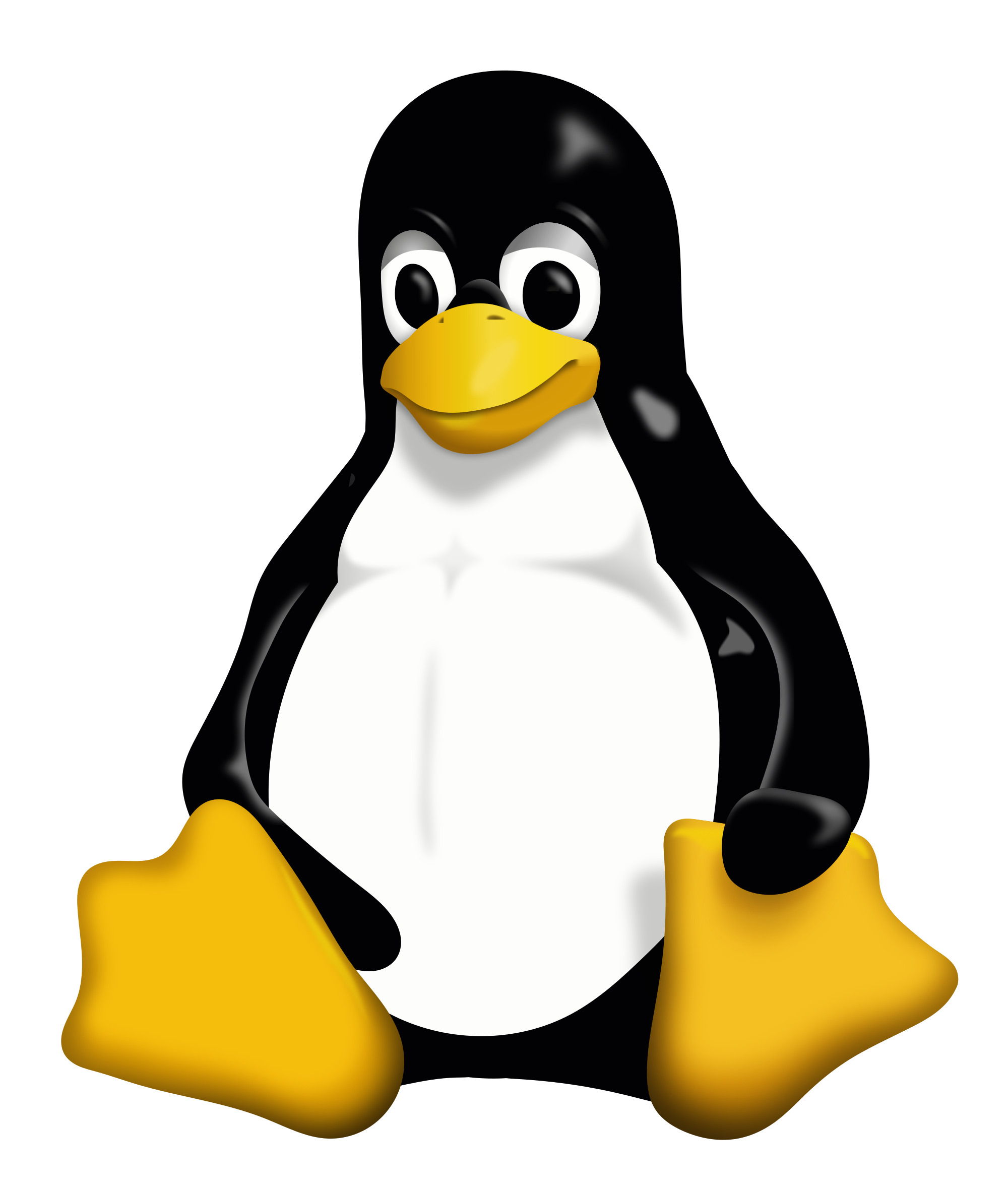 Directories
Type dir
This lists the directories and files in the WINDOWS\system32 directory
Type dir /p
This pauses after each screen full (any key to continue)
Press Ctrl and c to quit
Type dir /b
This lists the files without details
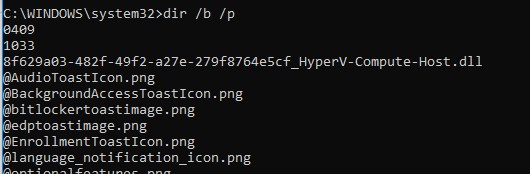 Navigation
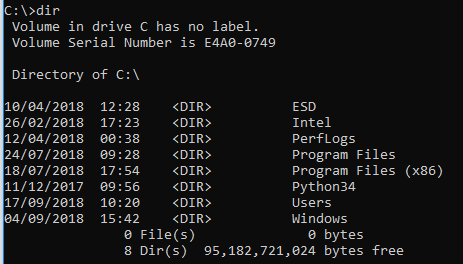 Type cd ..\..\
This takes you to the root (known as C:\ in Windows)

Type dir U*
* is a wild card

Type cd \Windows\system32\
Type dir /b \ takes you back to root
Navigate back to system32

Type dir *.exe
List all the executable files
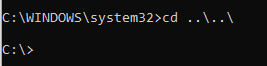 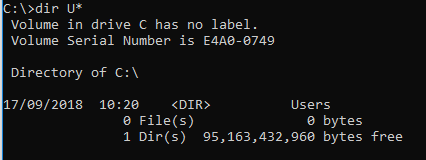 Help
Type dir /?
You get all the information about the options

Type cls any time you want to clear the screen
dir sorting
Type dir /o /p – sorts directories first
Type dir /od – sort by date and time, latest first
Type dir /o-d – sort by date and time, earliest first
Type dir /os – sorts by size, smallest  first
Type dir /o-s – sorts by size, largest  first
Type dir /on – sorts by name, alphabetical
Type dir /o-n – sorts by name, reverse alphabetical
Editing
There is no built in command line editor in Windows since Windows 8
You can create files in Notepad

Navigate to your Documents directory 
Type mkdir Examples
cd Examples
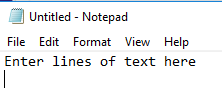 Create a sample file
Use Notepad to create a Sample file in your Examples folder with the following contents: 
	Fred apples 20
	Susy oranges 5
	Mark watermelons 12
	Robert pears 4
	Terry oranges 9
	Lisa peaches 7
	Susy oranges 12
	Mark grapes 39
	Anne mangoes 7
	Greg pineapples 3
	Oliver melons 2
	Betty limes 14
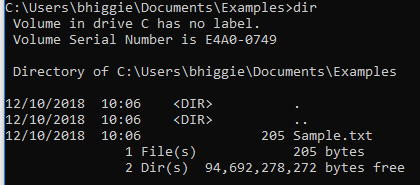 File and directory manipulation
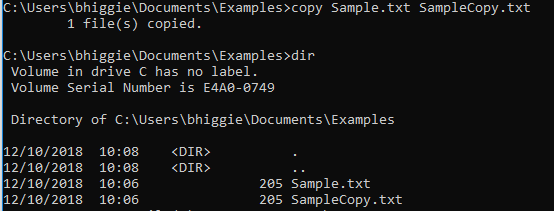 Type copy Sample.txt SampleCopy.txt
Type ren SampleCopy.txt Sample1.txt 
Type rename Sample1.txt Example.txt 

Type move Example.txt .. (back one directory)
Navigate to Documents
mkdir DeleteMe
copy Example.txt c:\Users\yourname\Documents\DeleteMe\ExampleCopy.txt
del DeleteMe (try to delete the directory)
rmdir DeleteMe (try to delete the directory)
rmdir /s DeleteMe (will prompt)
Say n to the prompt
rmdir /s /q DeleteMe (will not prompt)


Caution – there is no Recycle Bin in command line
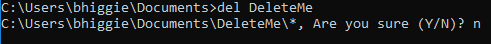 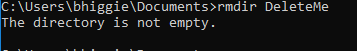 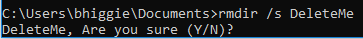 Searching a file
Type find /c “apples” Example.txt– count the number of lines containing apples
Type find /c /v “wombat” Example.txt– count the number of lines containing wombat (gives total lines in file)
Type find “apples” Example.txt
find is useful for searching log files(although most Windows log files are binary)
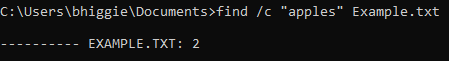 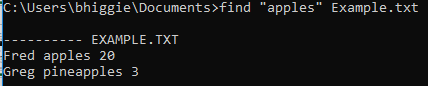 Commands
Use this site to review the following commands, switches and attributes
	https://www.computerhope.com/msdos.htm

dir
mkdir
cd
del/delete
ren/rename
copy
move
File attributes
Type attrib +h Example.txt – sets the hidden attribute
Type dir Example.txt – file not found
Type dir /A:h Example.txt – lists hidden files
Type attrib -h Example.txt – removes the hidden attribute

Other file attributes
R – read only
A – archive (indicates a file has been modified, used by backup programs)
S - system
Your first batch file
Open notepad
Type@echo offecho Hello this a test batch filepause

Save as Hallo.bat (type All files)
In command window type Hello
(or double click in file explorer)
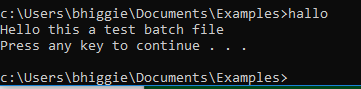 A useful batch file
Open notepad
Type then save as sysinfo.bat@echo off
echo Checking your system info, Please wait ...
systeminfo | findstr /c:"Host Name"
systeminfo | findstr /c:"Domain"
systeminfo | findstr /c:"OS Name"
systeminfo | findstr /c:"OS Version"
systeminfo | findstr /c:"Total Physical Memory"
ipconfig | findstr IPv4

echo.
echo CPU:
wmic cpu get name

echo Task Completed!

pause
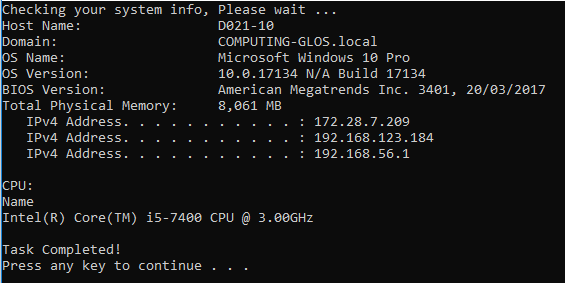 batch file – user input, variables, loop and pipe
Open notepad
Type then save as count.bat@echo off
set /p filename= Enter the output file name?
set /a counter=0
:numbers
set /a counter=%counter%+1
if %counter% ==100 (goto :eof) else (echo %counter% >> %filename%.txt) All on one line
goto :numbers
Set /p prompts for input and assigns it to the
variable  filename

Set /a says the assignment is arithmetic

:numbers is a label for the subsequent goto

Goto :eof automatically exits

>> says take the value in %counter% and pipe
it to the filename entered from the prompt
Access control - icacls
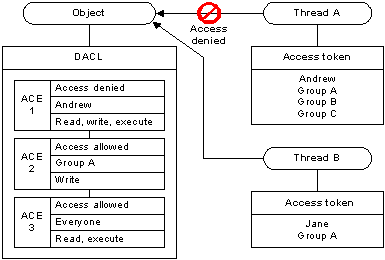 The icacls command enables a user to view and modify an access control list (ACL)
An ACL is a list of access control entries (ACE)
Each ACE in an ACL identifies a user account or group account and specifies the access rights allowed or denied for that user

Rights
N - no access
F - full access
M - modify access
RX - read and execute access
R - read-only access
W - write-only access
D - delete access
icacls examples
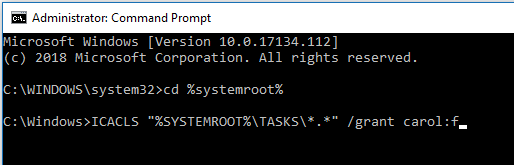 Grant full rights to the user carol